Assignment No. 18: Answer the following questions.
How is Tubercle bacilli acquired by a person?
How about pneumonia, bronchitis, asthma and common cold?
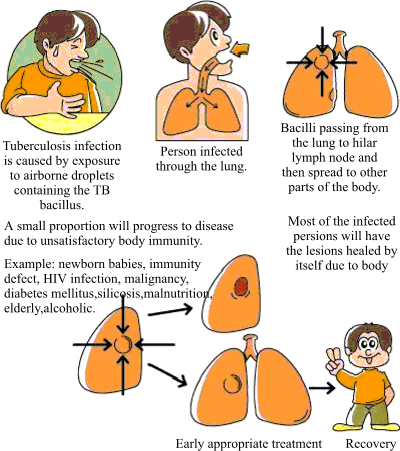 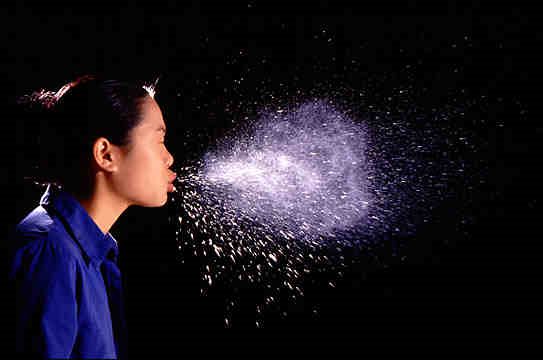 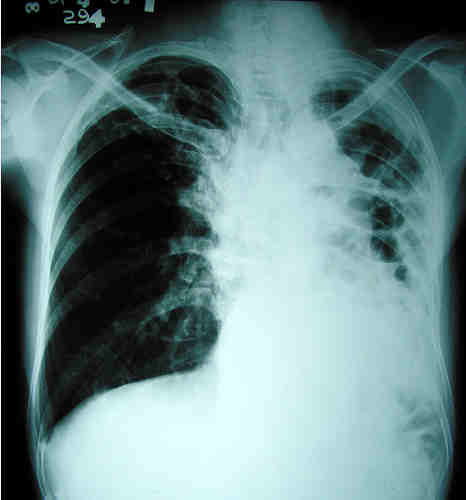 Causes, Symptoms, Prevention and Treatment of Common Ailments of the Respiratory System
Lesson 19
Causes, Symptoms, Prevention and Treatment of Common Ailments of the Respiratory System
Causes, Symptoms, Prevention and Treatment of Common Ailments of the Respiratory System
Assignment No. 19: Answer the following.
Give three general ways to minimize or prevent respiratory ailments.
Lung cancer has been related to smoking. How can you inform the public about the dangers of smoking?
Why do traffic aids and factory workers wear mask?
Why does your rate of breathing increase in crowded area?